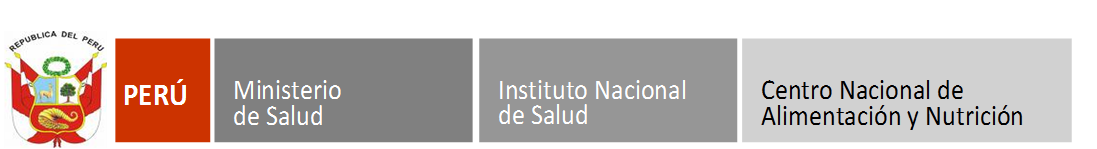 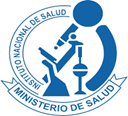 SIEN-HIS
Sistema de Información del Estado Nutricional
socializaciónINCLUSIÓN DE NUEVAS VARIABLES EN EL FORMATO his
DIRECCION EJECUTIVA DE VIGILANCIA ALIMENTARIA NUTRICIONAL – DEVAN
CENTRO NACIONAL DE ALIMENTACIÓN Y NUTRICIÓN
SIEN-HIS
Sistema de Información del Estado Nutricional
SIEN-HIS
Sistema de Información del Estado Nutricional
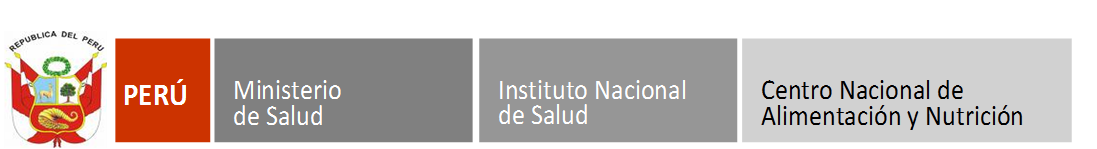 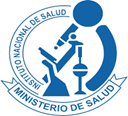 SIEN-HIS
Sistema de Información del Estado Nutricional
DOCUMENTOS NORMATIVOS MINSA
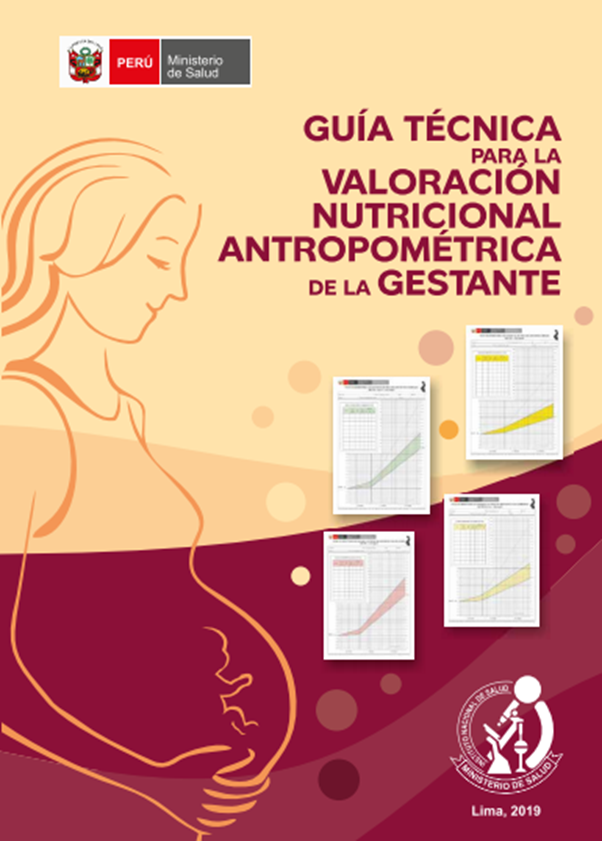 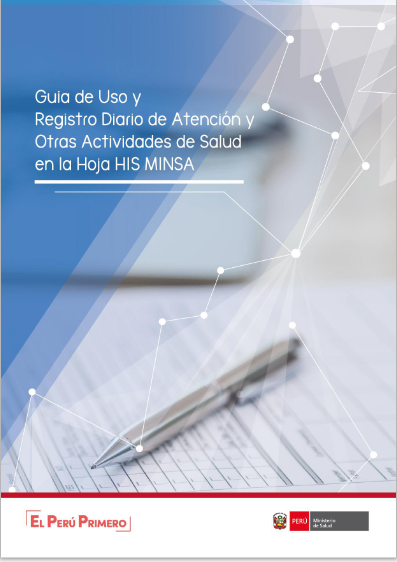 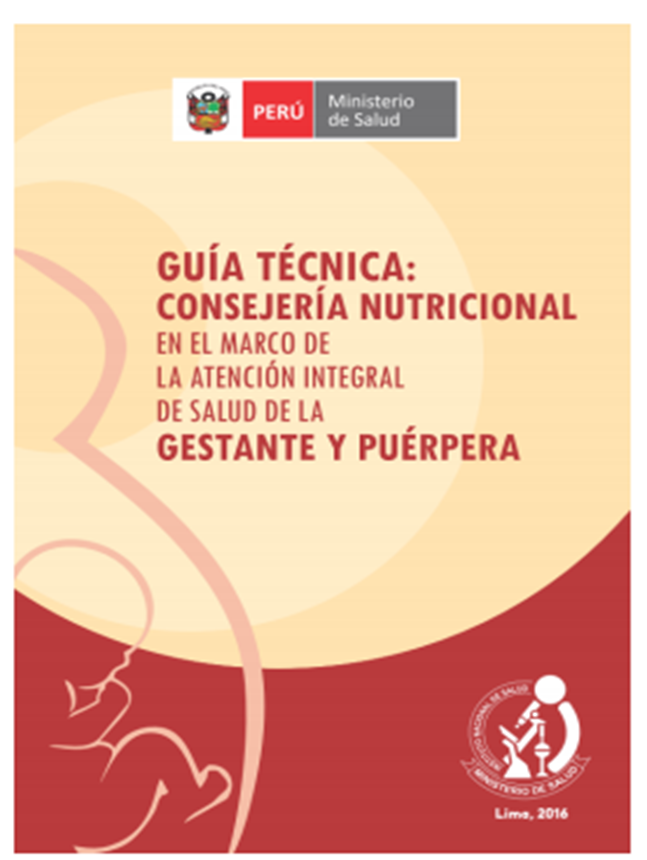 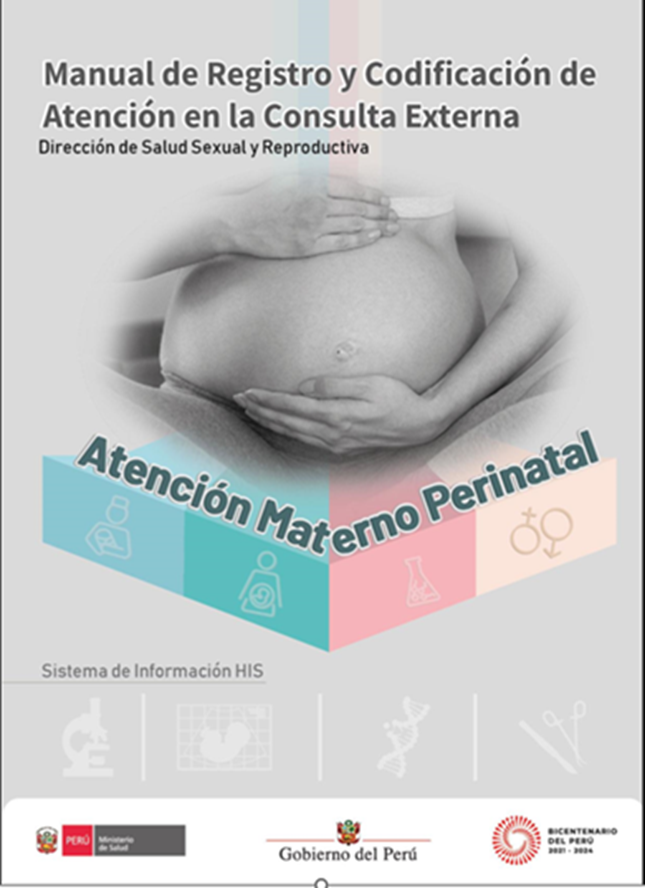 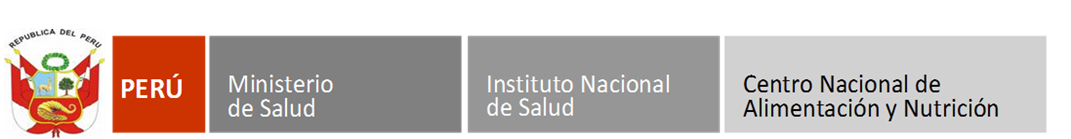 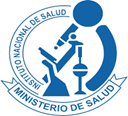 SIEN-HIS
Sistema de Información del Estado Nutricional
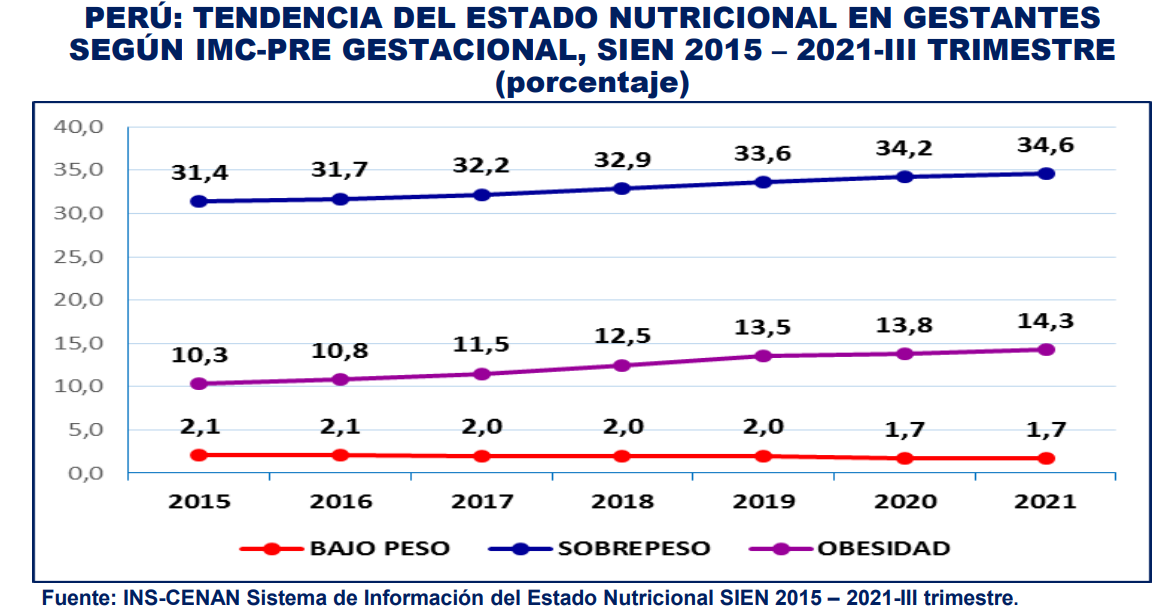 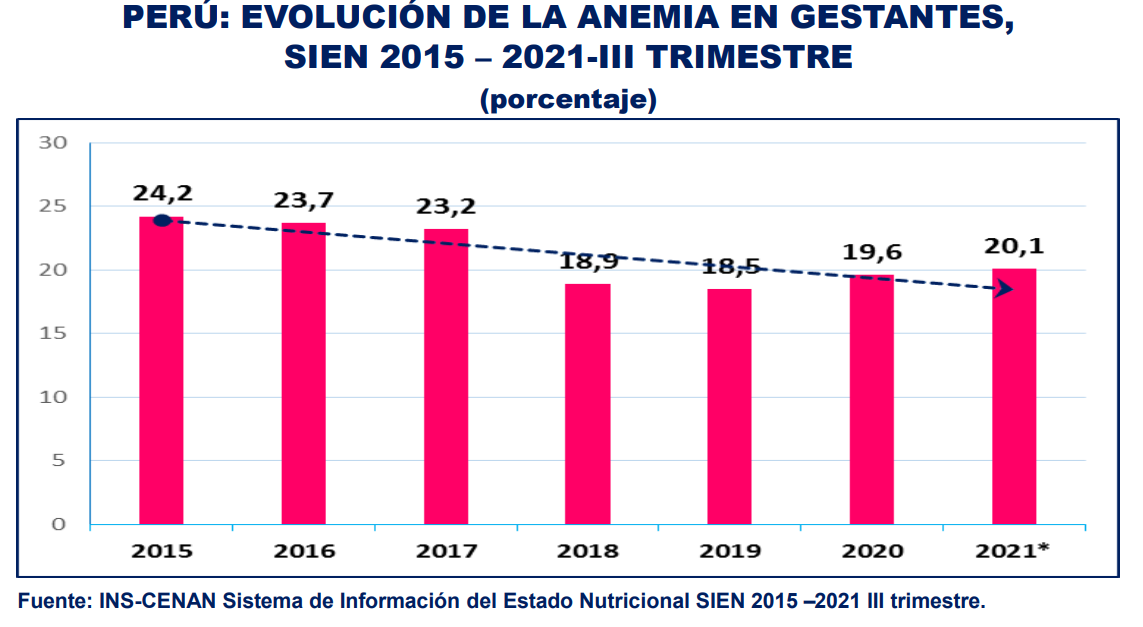 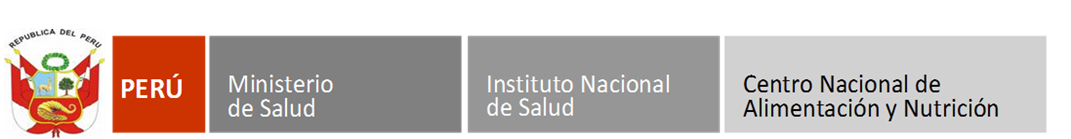 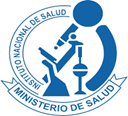 SIEN-HIS
Sistema de Información del Estado Nutricional
FORMATO HIS
“PARA HACER UNA BUENA EVALUACIÓN DEL ESTADO NUTRICIONAL DE LA GESTANTE ES NECESARIO REALIZAR UN BUEN REGISTRO EN EL FORMATO HIS”
SIEN-HIS
Sistema de Información del Estado Nutricional
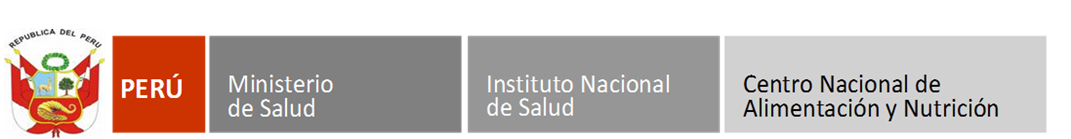 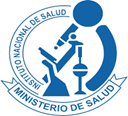 SIEN-HIS
Sistema de Información del Estado Nutricional
FORMATO HIS
Inclusión de Nuevas Variables 
en el formato HIS
SIEN-HIS
Sistema de Información del Estado Nutricional
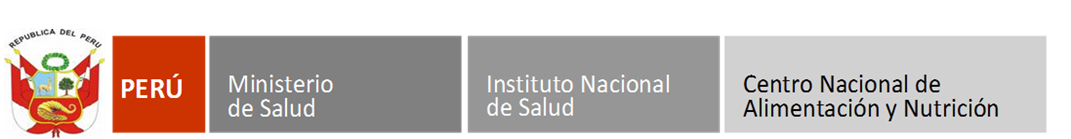 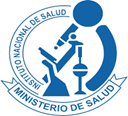 SIEN-HIS
Sistema de Información del Estado Nutricional
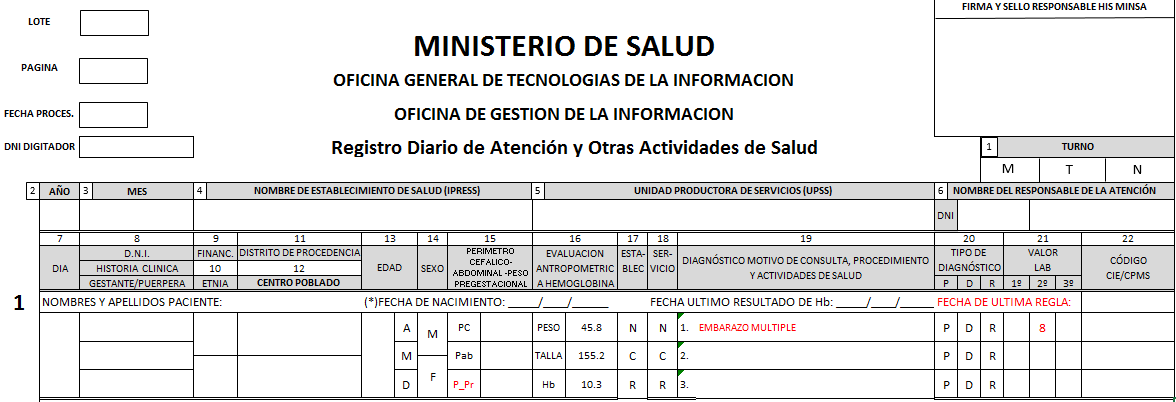 SIEN-HIS
Sistema de Información del Estado Nutricional
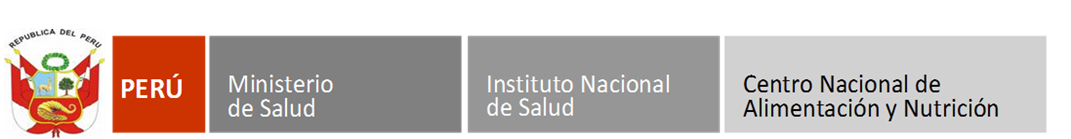 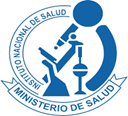 SIEN-HIS
Sistema de Información del Estado Nutricional
EL REGISTRO DEL PESO PREGESTACIONAL, TALLA, PESO Y HEMOGLOBINA SIEMPRE TIENE QUE SER CON PUNTO Y EN DECIMALEL IMC-PREGESTACIONAL (REGISTRAR SOLO EN LA 1ra ATENC. PREN.), ESTE SE CALCULA TENIENDO EN CUENTA EL PESO PREGESTACIONAL.
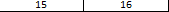 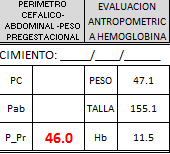 REGISTRAR SIEMPRE CON PUNTO Y DECIMAL
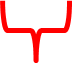 SIEN-HIS
Sistema de Información del Estado Nutricional
PESO 
PREGESTACIONAL
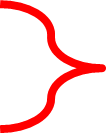 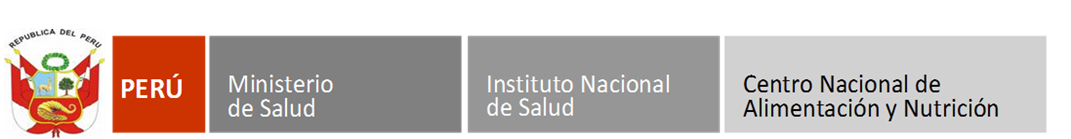 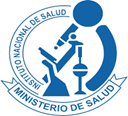 SIEN-HIS
Sistema de Información del Estado Nutricional
REALIZAR EL REGISTRO DE LA FECHA DE ULTIMA REGLA EN EL CAMPO CORRESPONDIENTE.
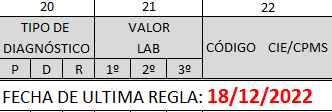 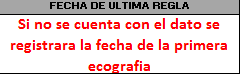 SIEN-HIS
Sistema de Información del Estado Nutricional
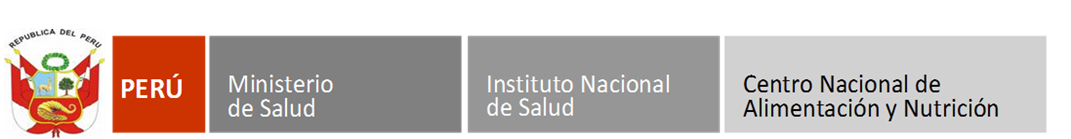 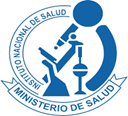 SIEN-HIS
Sistema de Información del Estado Nutricional
EL REGISTRO DE LAS SEMANAS DE EMBARAZO (EDAD GESTACIONAL) SIEMPRE ES EN EL SEGUNDO CASILLERO DE CADA ATENCIÓN PRE-NATAL. (RECUERDA EN EL PRIMER CASILLERO VA EL NUMERO DE CPN)
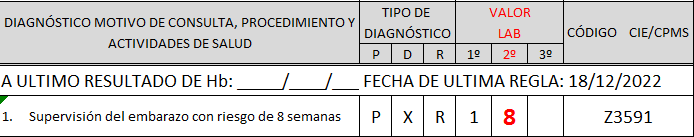 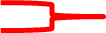 SIEN-HIS
Sistema de Información del Estado Nutricional
SEMANAS DE GESTACIÓN
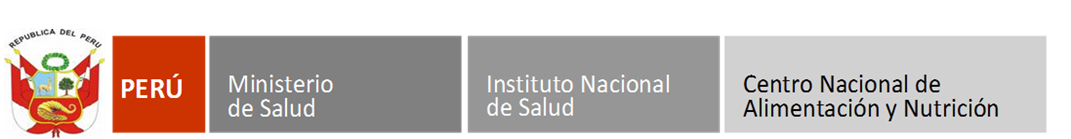 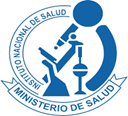 SIEN-HIS
Sistema de Información del Estado Nutricional
EL REGISTRO DE TIPO DE EMBARAZO SOLO SE REALIZA EN CASO DE EMBARAZO MÚLTIPLE
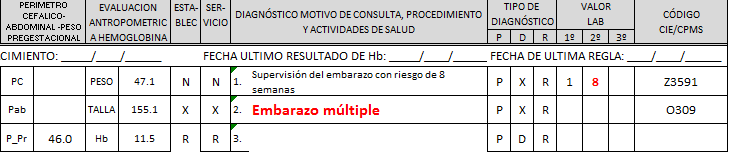 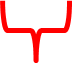 SIEN-HIS
Sistema de Información del Estado Nutricional
TIPO DE EMBARAZO
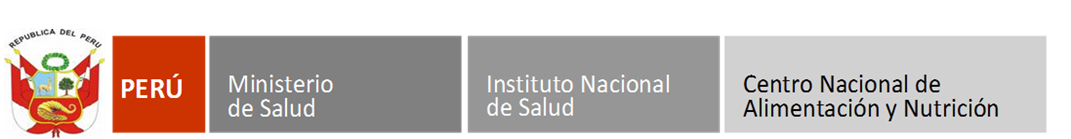 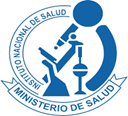 SIEN-HIS
Sistema de Información del Estado Nutricional
El REGISTRO DE HEMOGLOBINA DEBE SER LA hemoglobina observada
 
(según reporte de laboratorio / lo identificado por hemoglobinómetro)
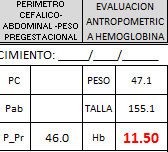 REGISTRAR HEMOGLOBINA OBSERVADA
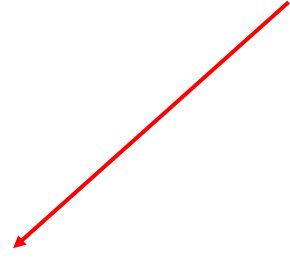 SIEN-HIS
Sistema de Información del Estado Nutricional
SIEN-HIS
Sistema de Información del Estado Nutricional
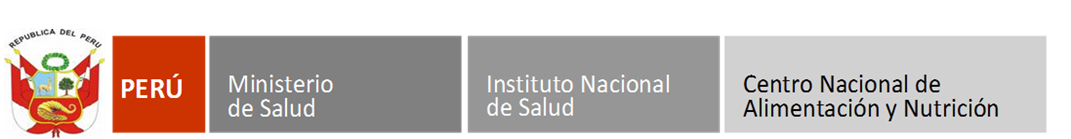 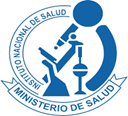 SIEN-HIS
Sistema de Información del Estado Nutricional
REGISTRO EN HIS SOBRE CLASIFICACIÓN  DEL ESTADO NUTRICIONAL DE LA GESTANTE MEDIANTE VALORACIÓN ANTROPOMÉTRICA
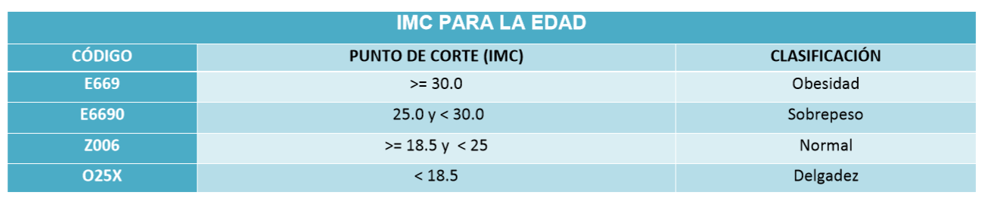 SIEN-HIS
Sistema de Información del Estado Nutricional
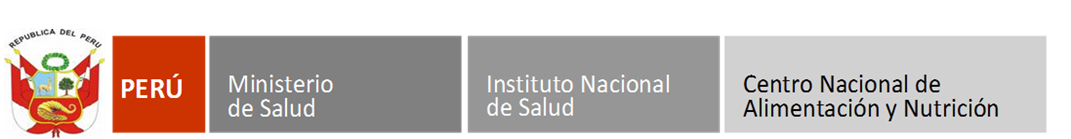 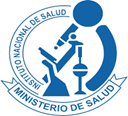 SIEN-HIS
Sistema de Información del Estado Nutricional
REGISTRO EN HIS DE LA GANANCIA DE PESO DURANTE EL EMBARAZO
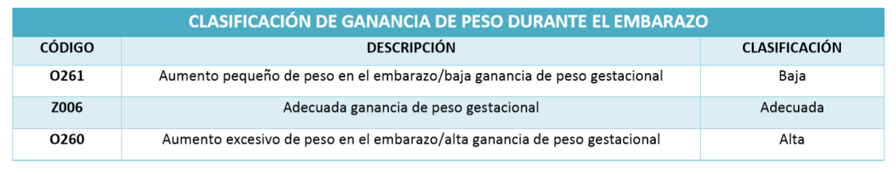 SIEN-HIS
Sistema de Información del Estado Nutricional
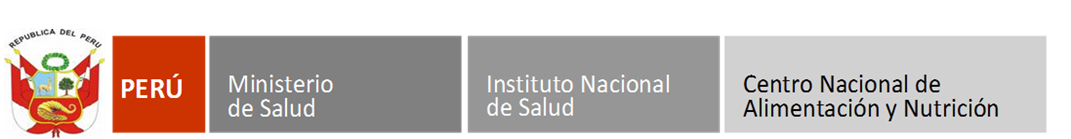 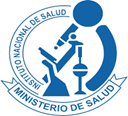 SIEN-HIS
Sistema de Información del Estado Nutricional
Nuevos códigos registro his
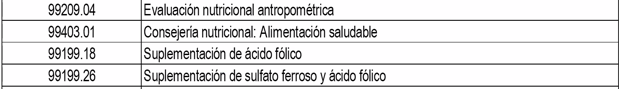 SIEN-HIS
Sistema de Información del Estado Nutricional
INSTRUMENTOS PARA LA VALORACIÓN NUTRICIONAL ANTROPOMÉTRICA EN LA GESTANTE
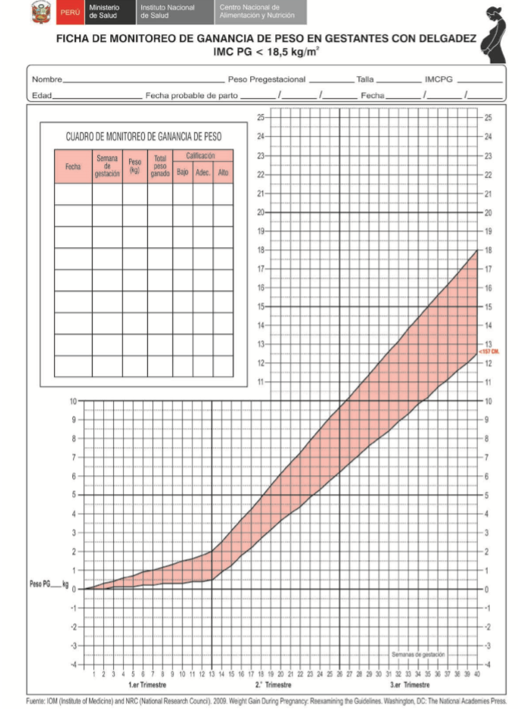 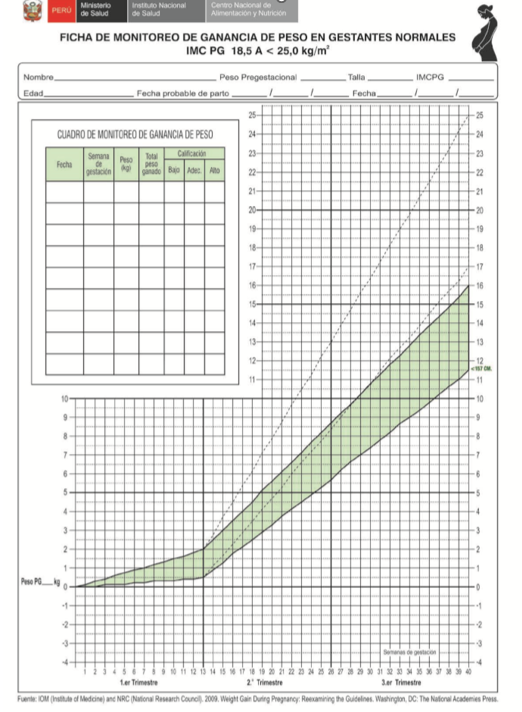 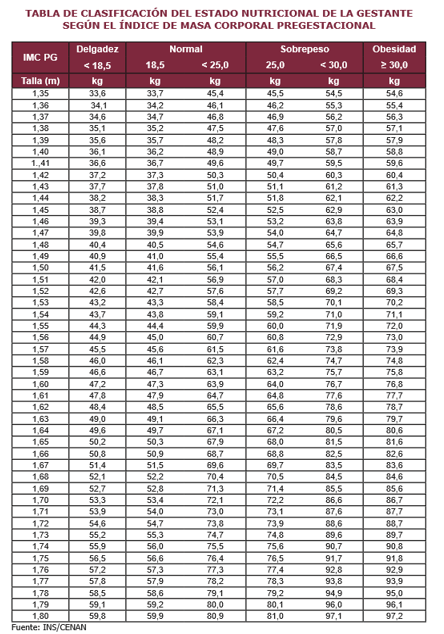 INSTRUMENTOS PARA LA VALORACIÓN NUTRICIONAL ANTROPOMÉTRICA EN LA GESTANTE
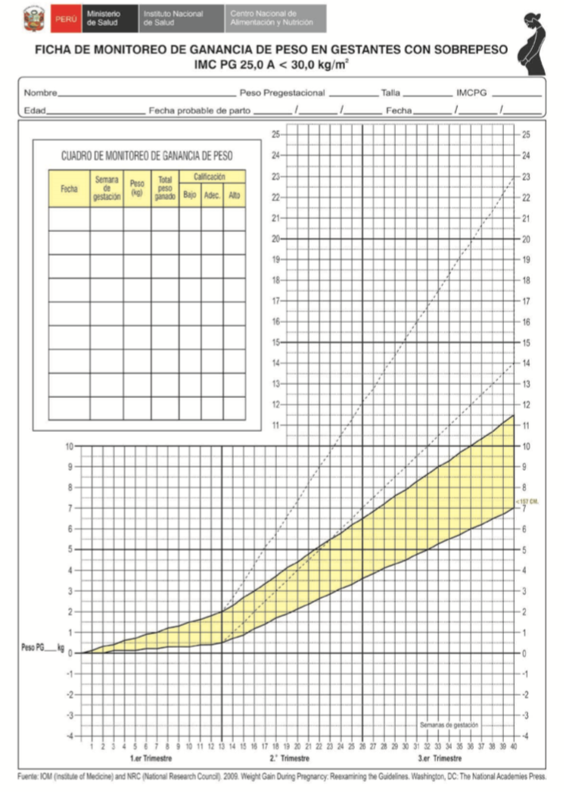 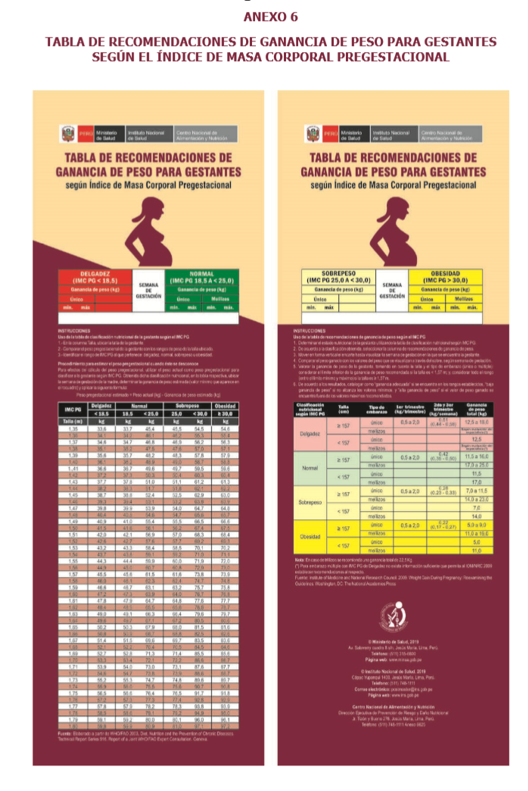 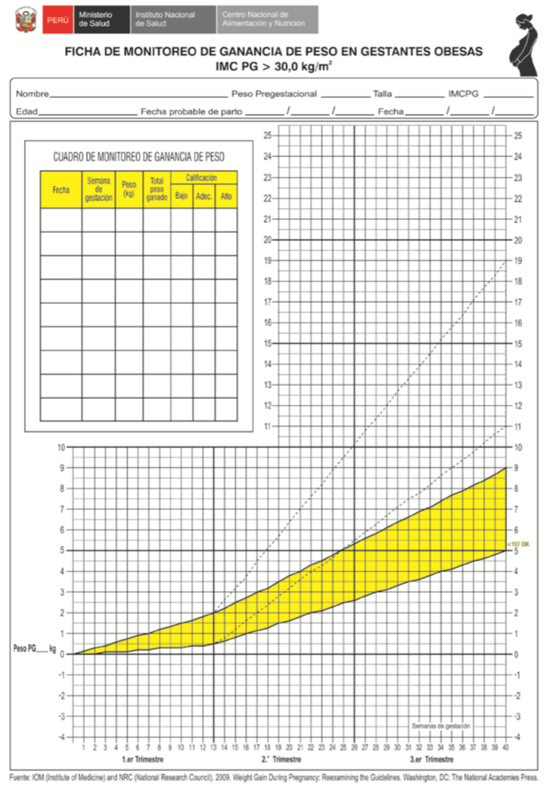 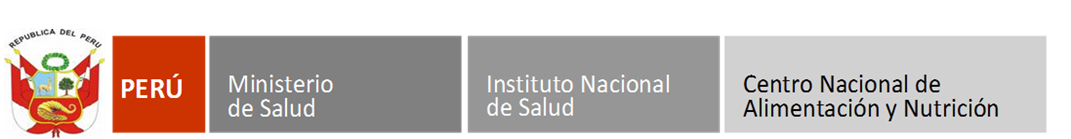 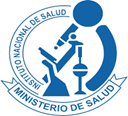 SIEN-HIS
Sistema de Información del Estado Nutricional
APLICACIÓN MOVIL CENAN: “nutrigest”
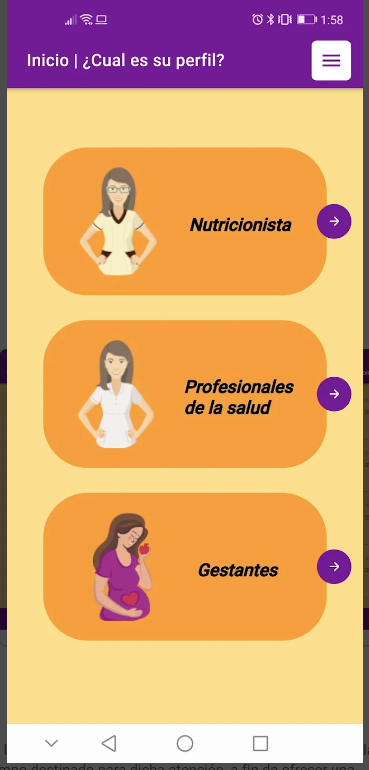 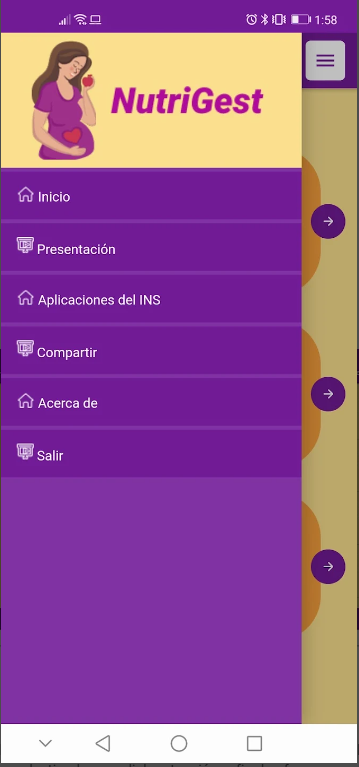 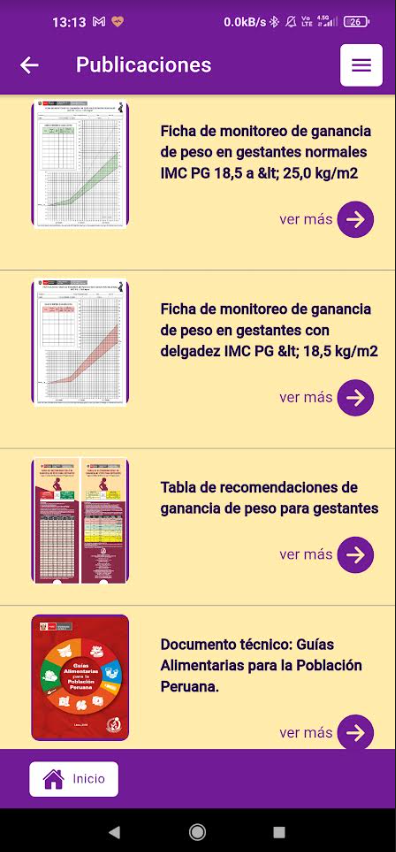 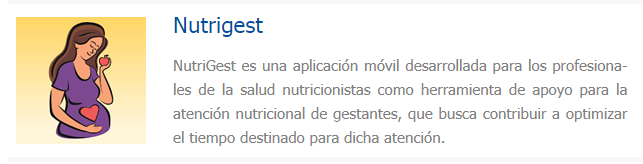 SIEN-HIS
Sistema de Información del Estado Nutricional
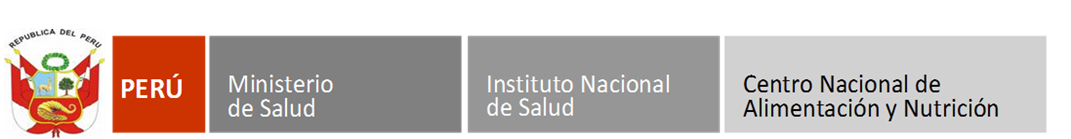 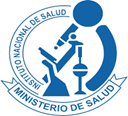 SIEN-HIS
Sistema de Información del Estado Nutricional
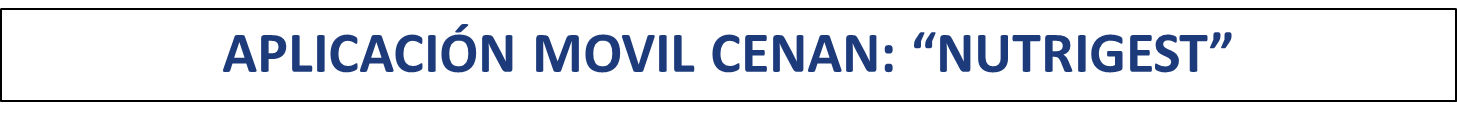 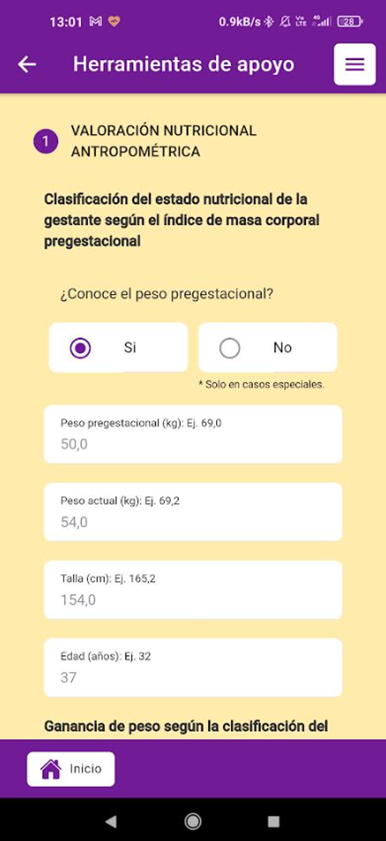 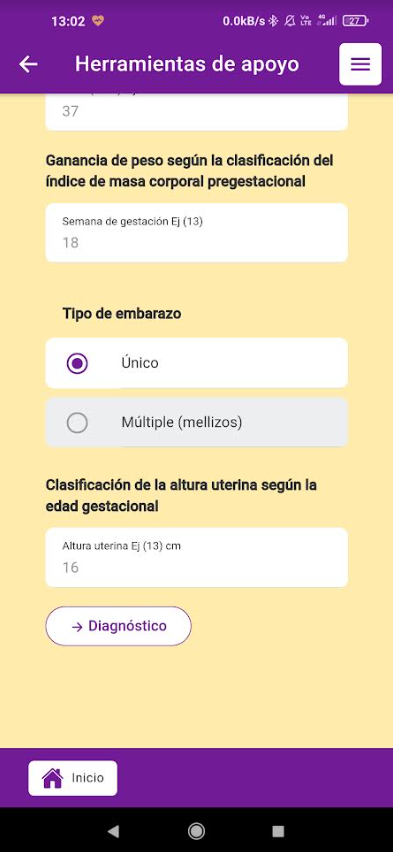 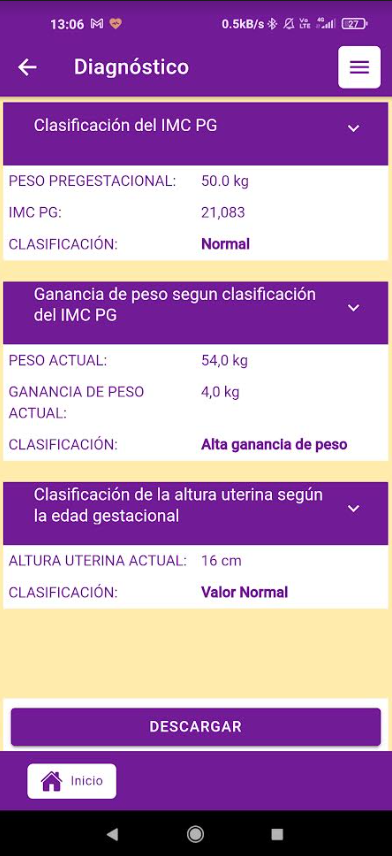 SIEN-HIS
Sistema de Información del Estado Nutricional
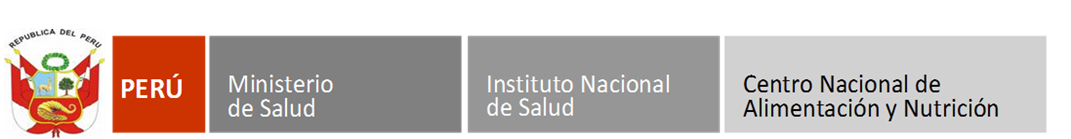 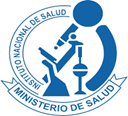 SIEN-HIS
Sistema de Información del Estado Nutricional
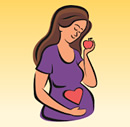 GRACIAS
SIEN-HIS
Sistema de Información del Estado Nutricional